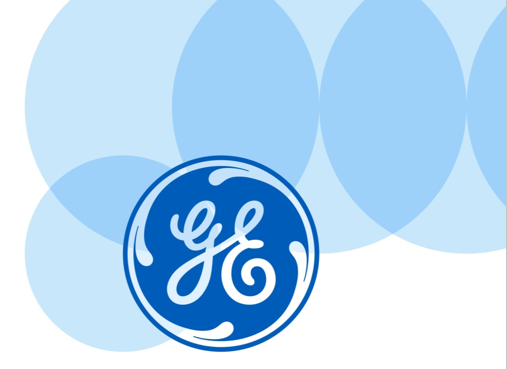 WASHTO 2021  
Oklahoma City



Tom Robinson
GE Renewable Energy
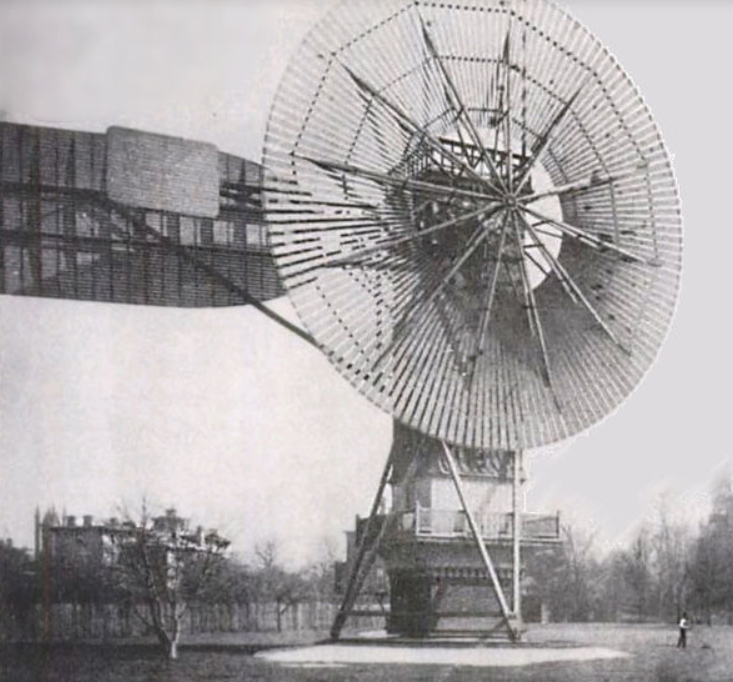 Year 1888
Charles Brush
Cleveland Ohio
The first Wind Turbine in the USA
Charles Brush – One of the founders of the American Electrical Industry
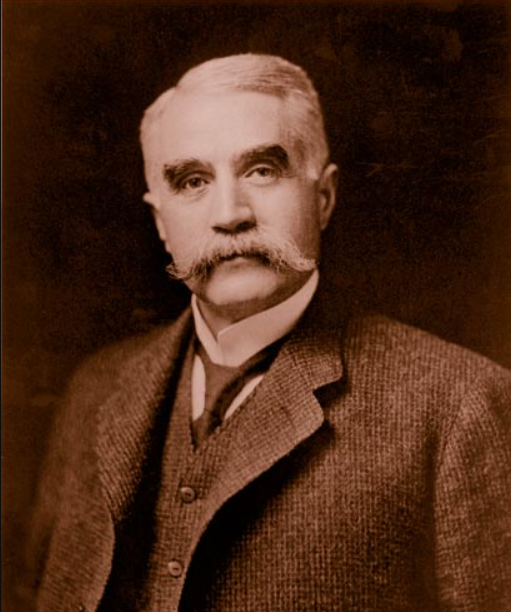 First Wind Turbine 1888
50 feet tall
144 rotor blades
12 kW
1000 kW = 1 MW
GE 2X Turbine 2012
300 + feet tall
3 rotor blades
2.8 MW
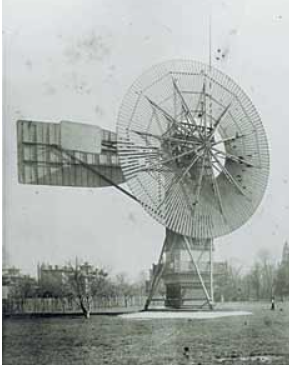 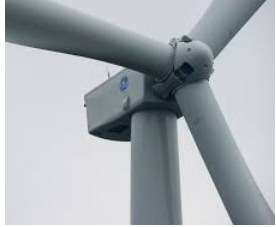 1892 Brush Electric was sold and was merged with Edison Electric company under the name?
What is happening in Wind Energy?
Components are getting larger – Greater MW Turbines 5X


More remote project locations – Harder to reach by Truck


Industry trends look favorable – Recent Legislation
How many Megawatts in 1 Gigawatt?
10
100
1,000
10,000
Answer: 1,000MW = 1GW
North American Volume Projections
~5,000
Turbines
Where is the Wind?
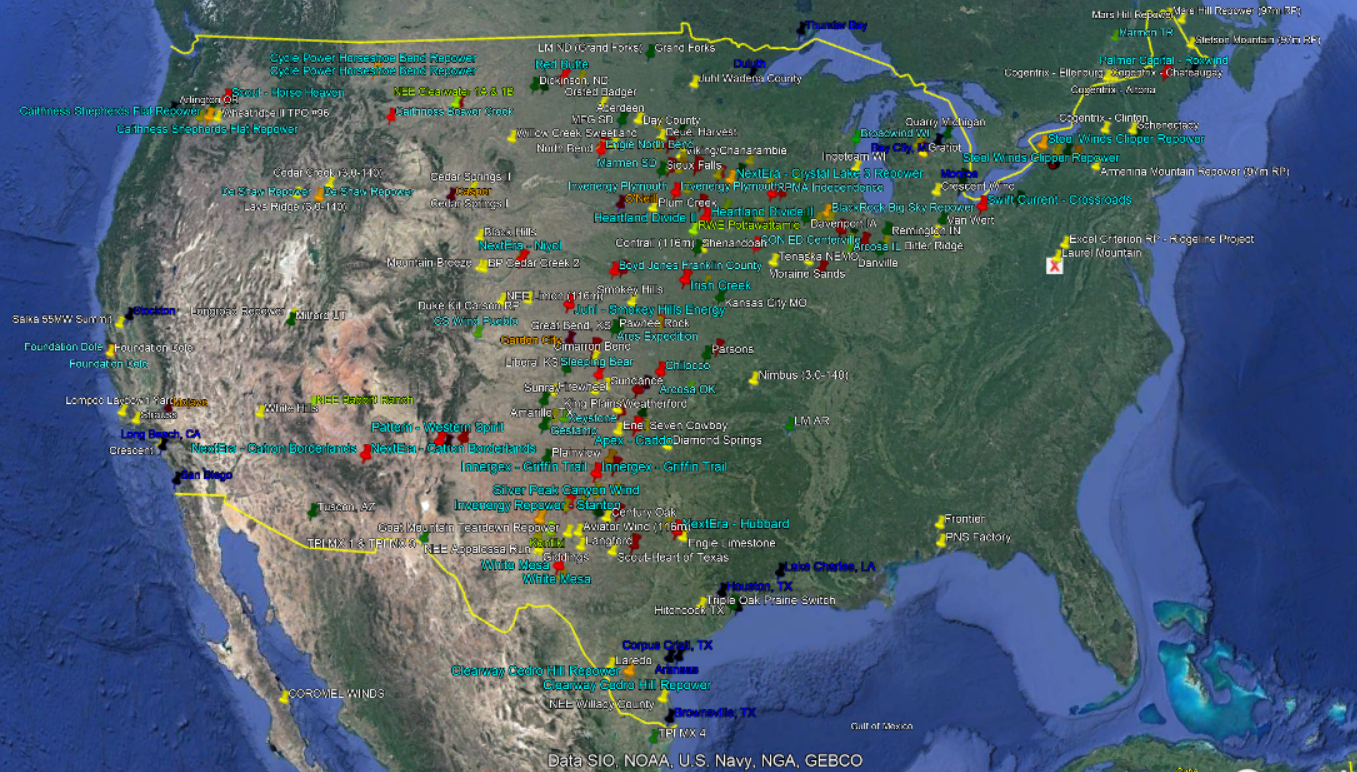 Components
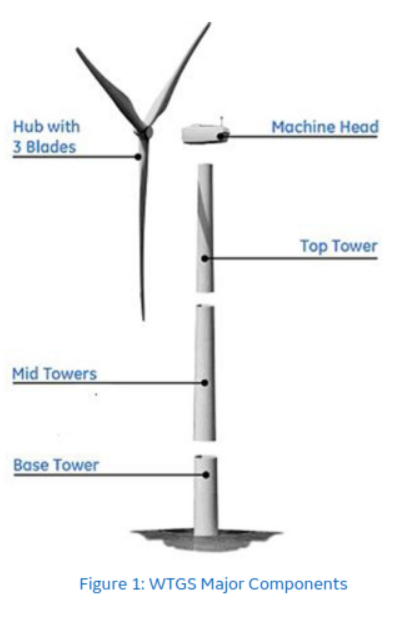 Bigger and More Difficult to Transport
Blade and Tower Evolution
Blades
Towers
- 2012  37 – 49  Meter Blades = ~180 feet


2013 - 2015  - 50 - 57  Meter Blades = ~205 feet


2016 – 2018  62 - 67 Meter Blade = ~240 feet


2019 – 2021  Two Piece blade = ~ 260 feet


2023  80 Meter single piece blade? = ~324 Feet
- 2012   3 Section Tower


2013 - 2015   3 Section Tower


2016 – 2018    3 – 4 Section Tower


2019 – 2021   5 Section Tower


2023   5+ Section Tower – Probably not
80m Blade
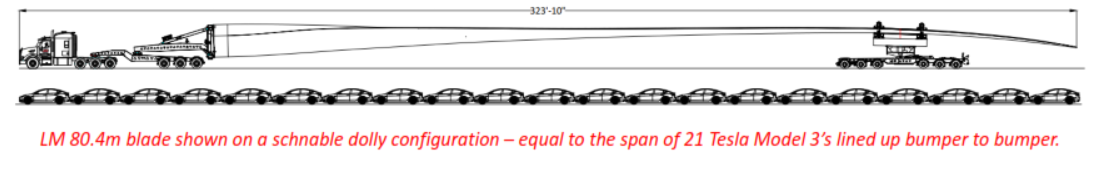 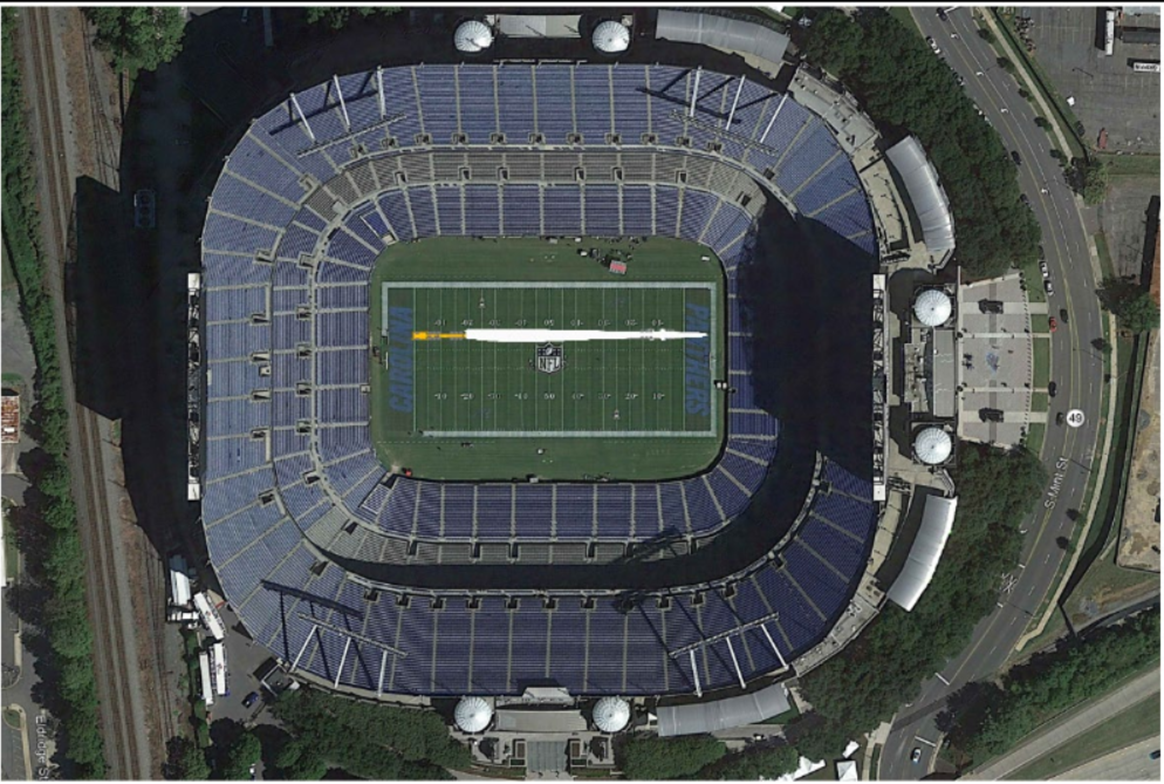 Two Piece Blade Technology - Summary
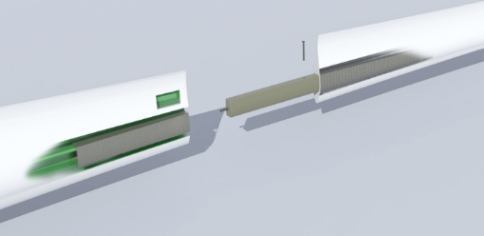 Chord Pin
Access Hatch
10Y+ of research, design & manufacturing experience
Significant logistics savings


Simple assembly on site
Root Section(~60m)
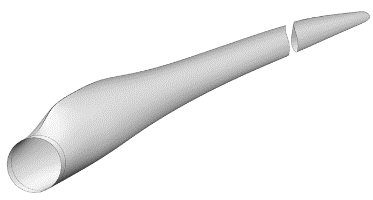 Radial Pin
Tip Section
Spar beam – constructed into the tip section at time of tip manufacturing
Joint Technology
Receiver – constructed into the root section at time of root section manufacturing
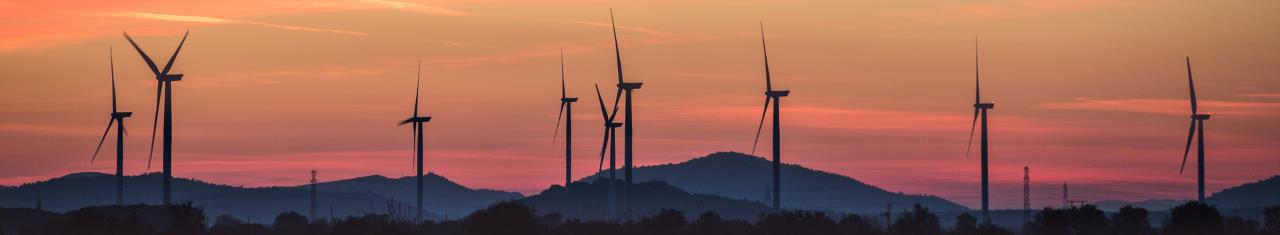 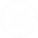 11
11
11
[Speaker Notes: NO WT20 on Avangrid/RES … yes on Scout]
Schnabel Dolly
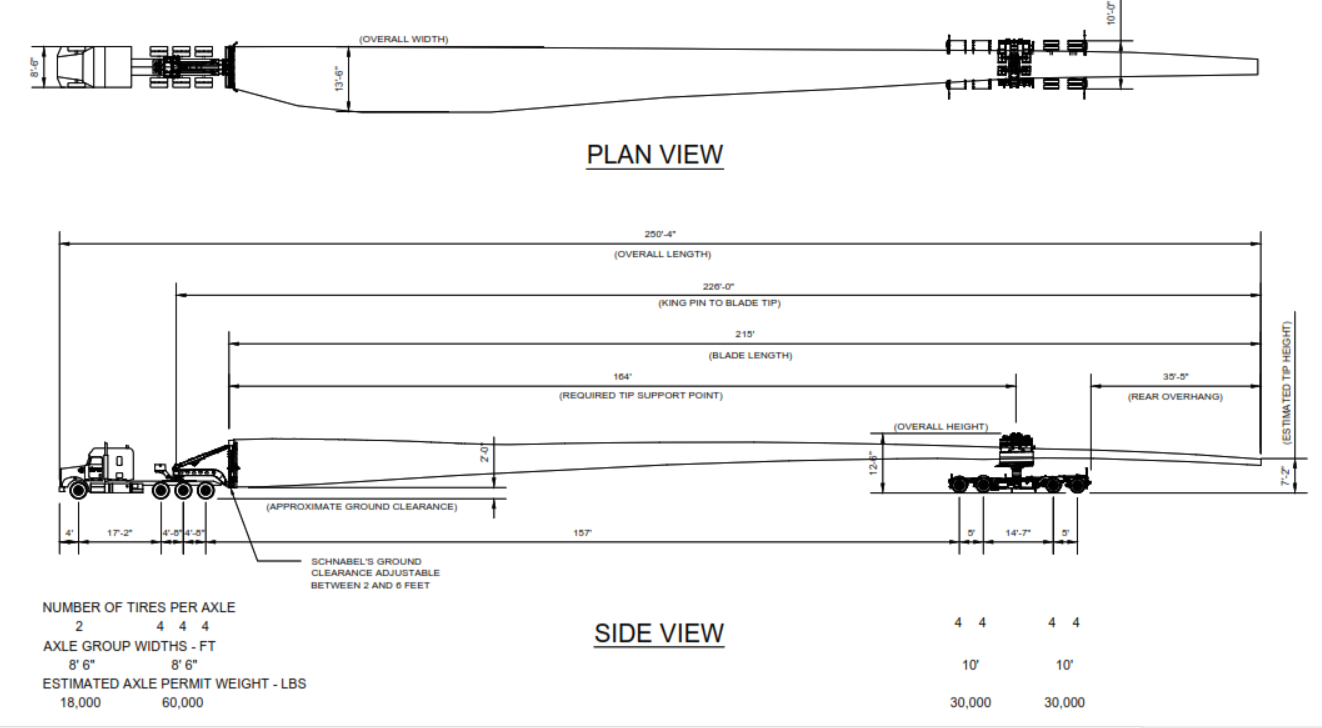 Tower DIMs – 4 Section Tower
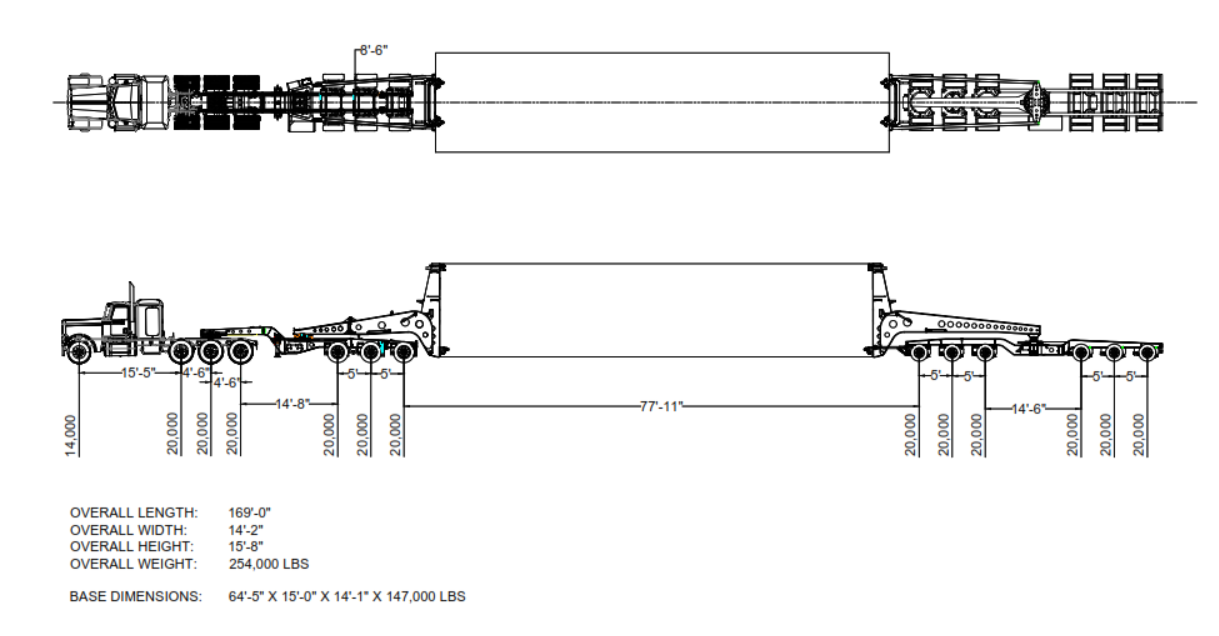 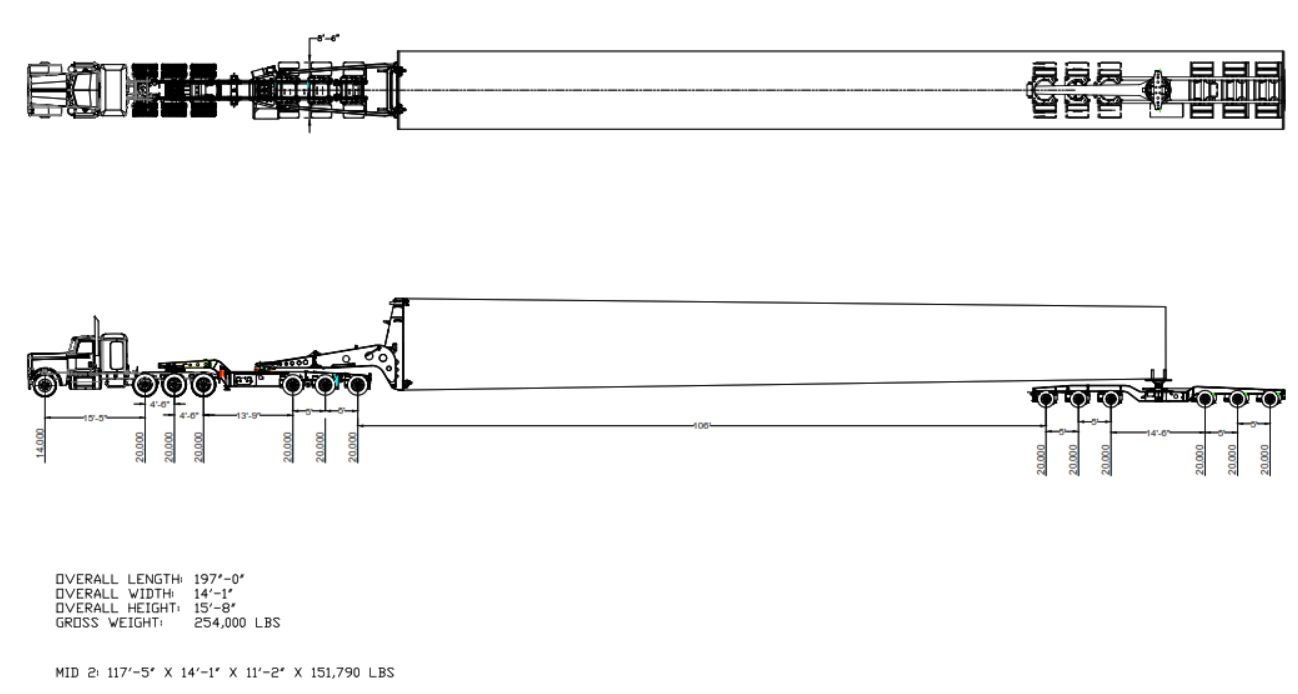 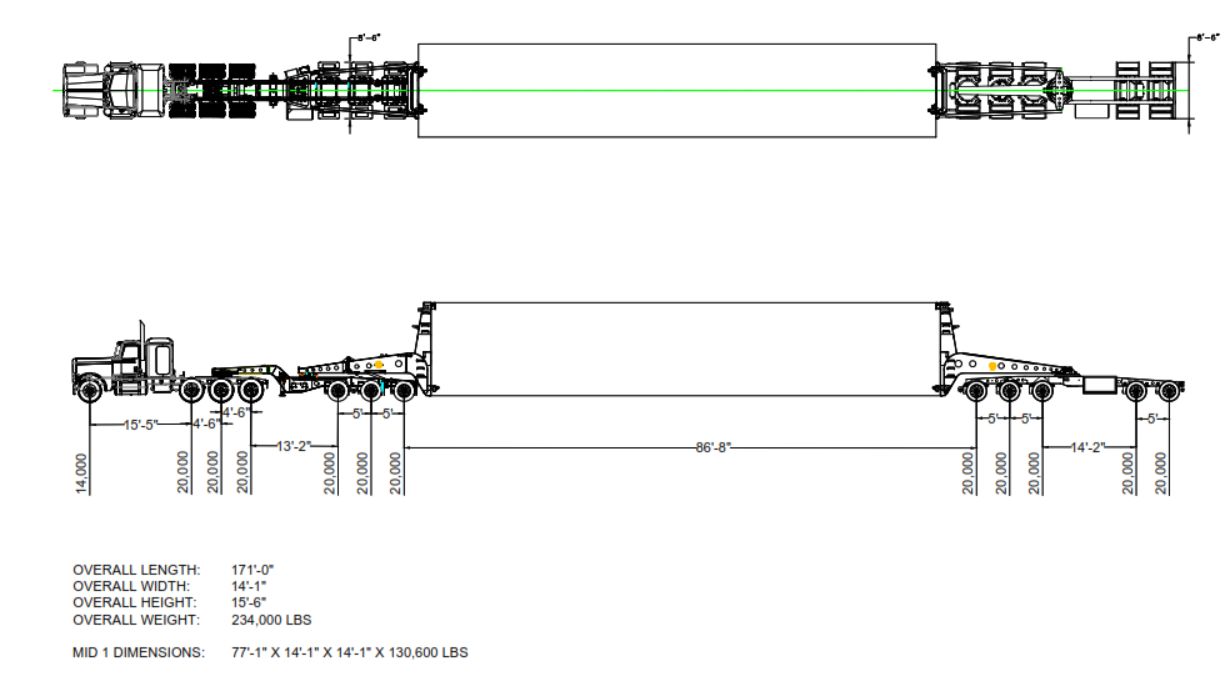 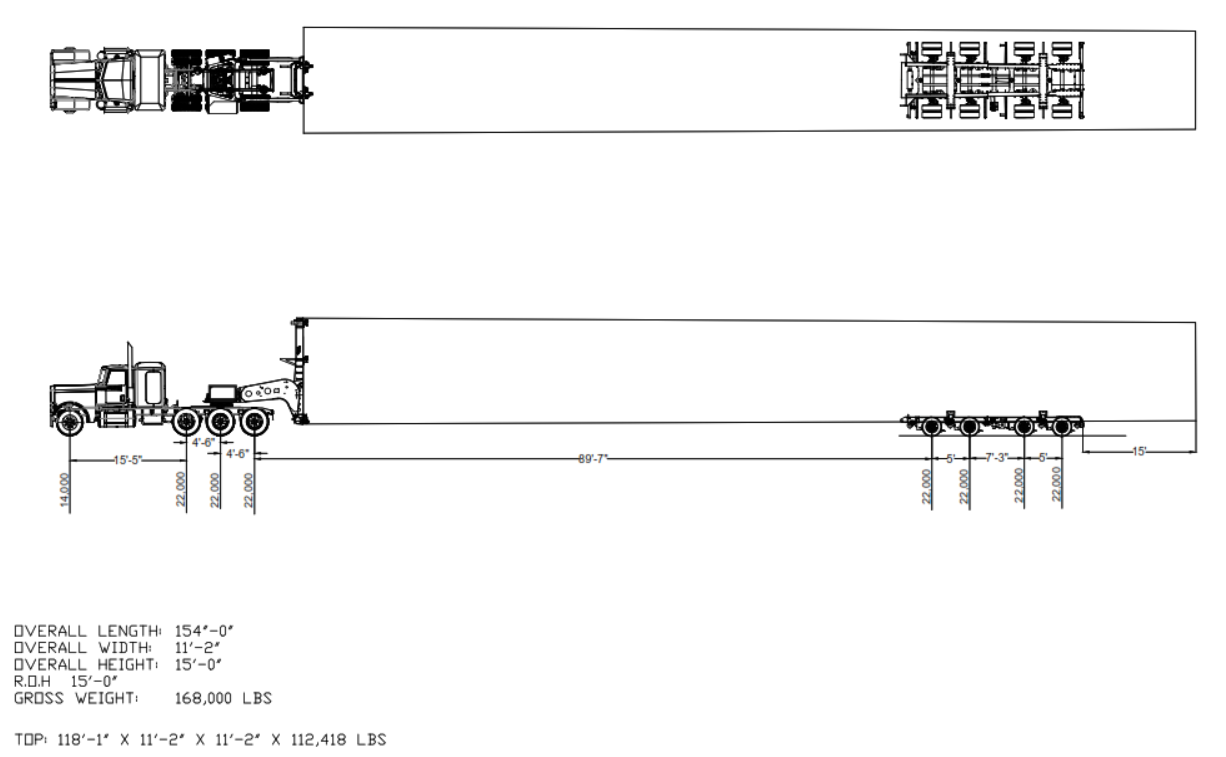 Nacelle
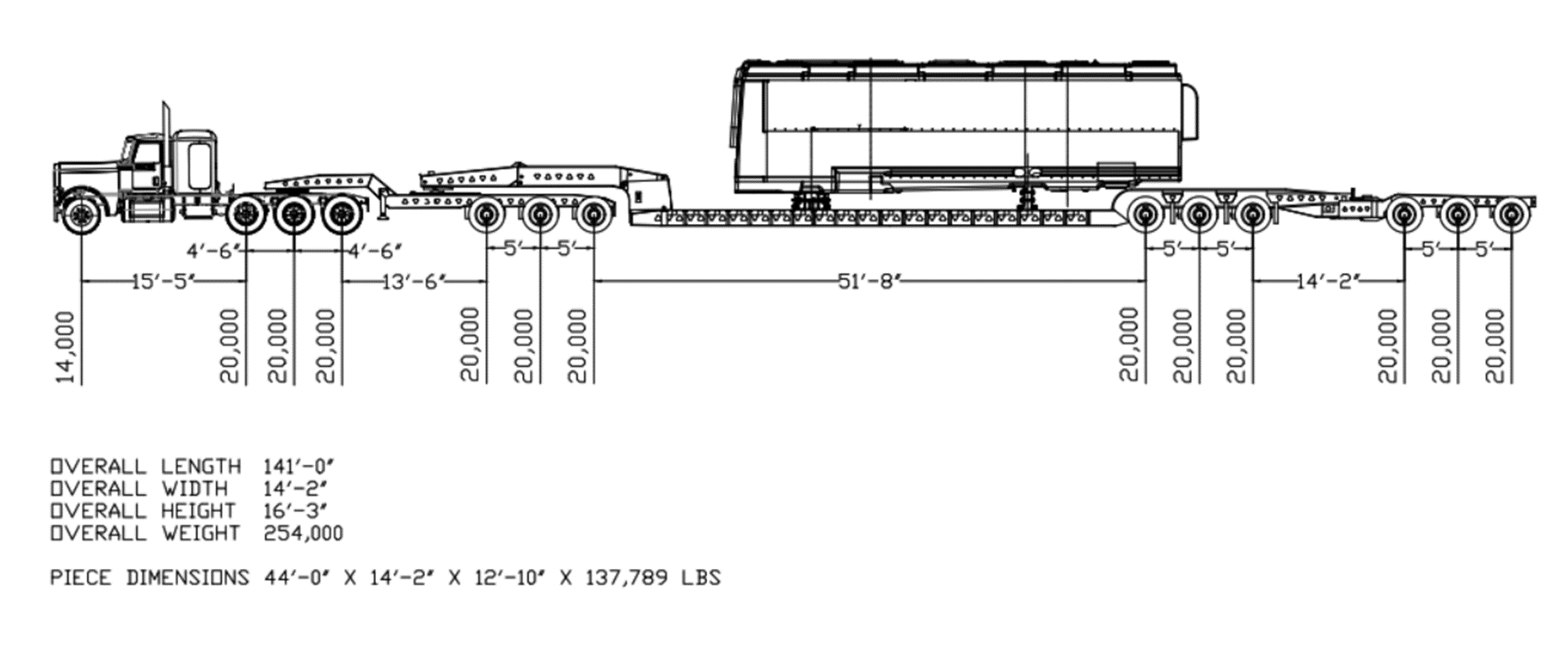 Other Permitted Loads
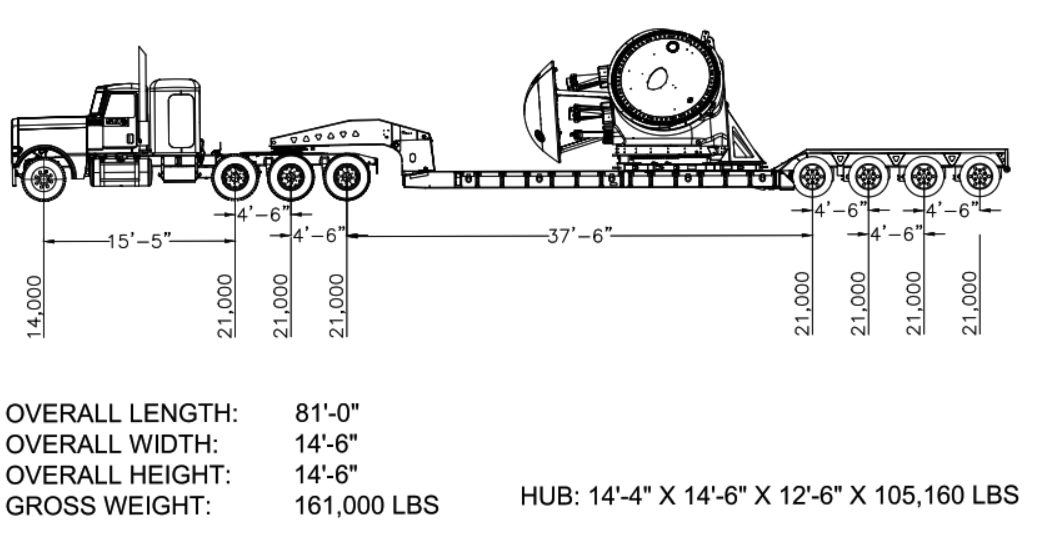 3.
1.
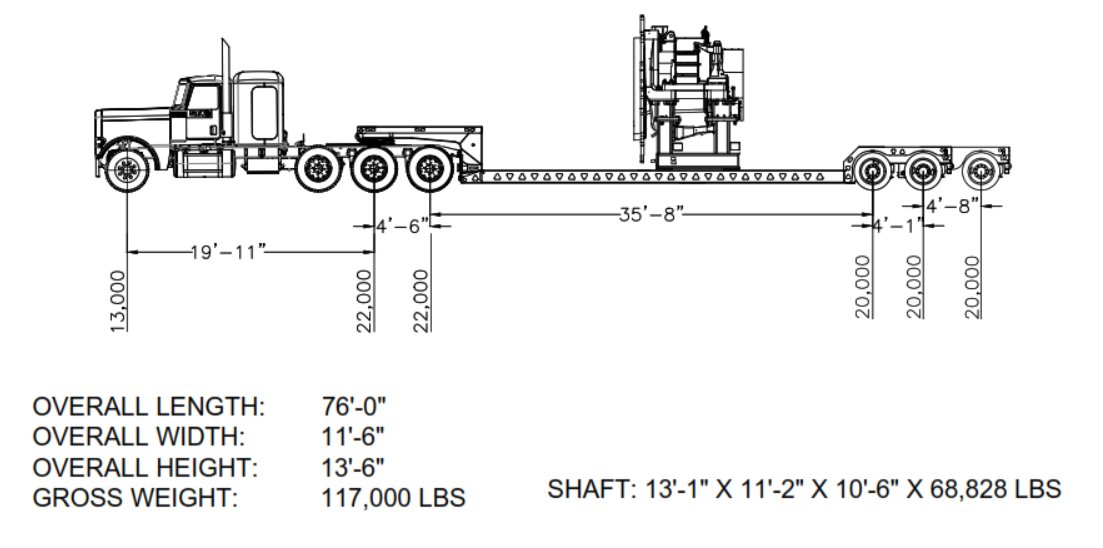 Drivetrain
Gearbox
Hub
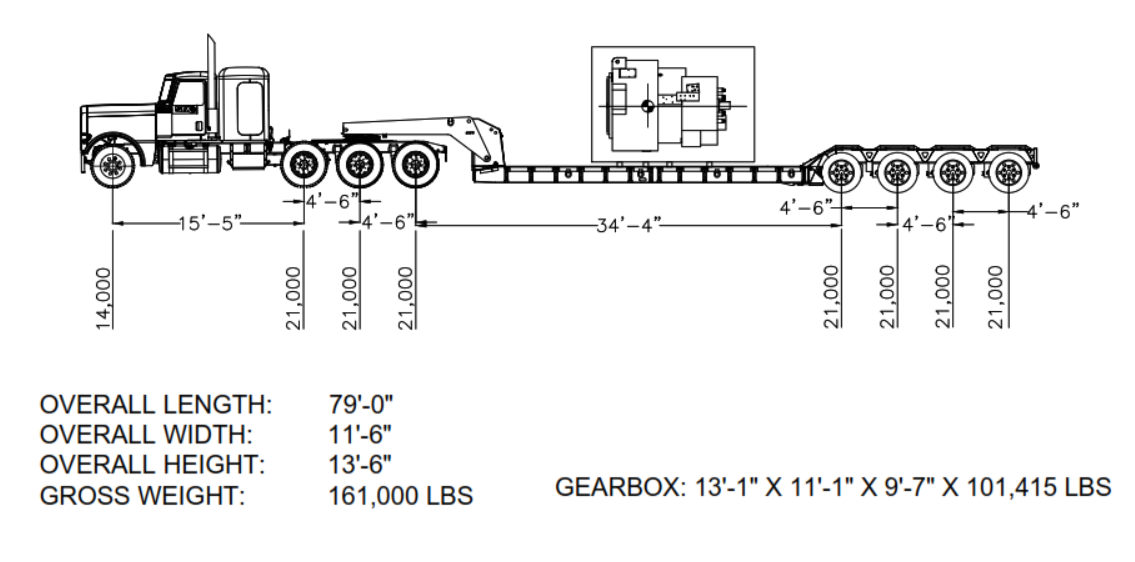 2.
Challenges
1.  Routing and Permitting

2. Police Escorts

3. Site Readiness
Quality
GE Service Provider Quality Engineer (SQE) Role
LSPs = Logistics Service Providers; contracted companies that do trucking, rail, ocean transport, crane operations, etc.
Write Lifting, Handling, & Transport Specifications which set GE Standards
Coach LSPs on Lifting, Handling, & Securement of GE OS/OW Loads
On-board, Qualify, & Audit LSPs
Collect NCs (non-conformances) on LSPs
Track & Trend (analyze) NCs
Prepare Scorecards & Review w/LSPs with Continuous Improvement as the Goal
Incident Investigation & Root Cause Analysis
Preventive Actions & Lessons Learned
Improve EHS Culture & Conditions (in the transportation chain, from supplier to customer; example: site roads)
Examples of NCs
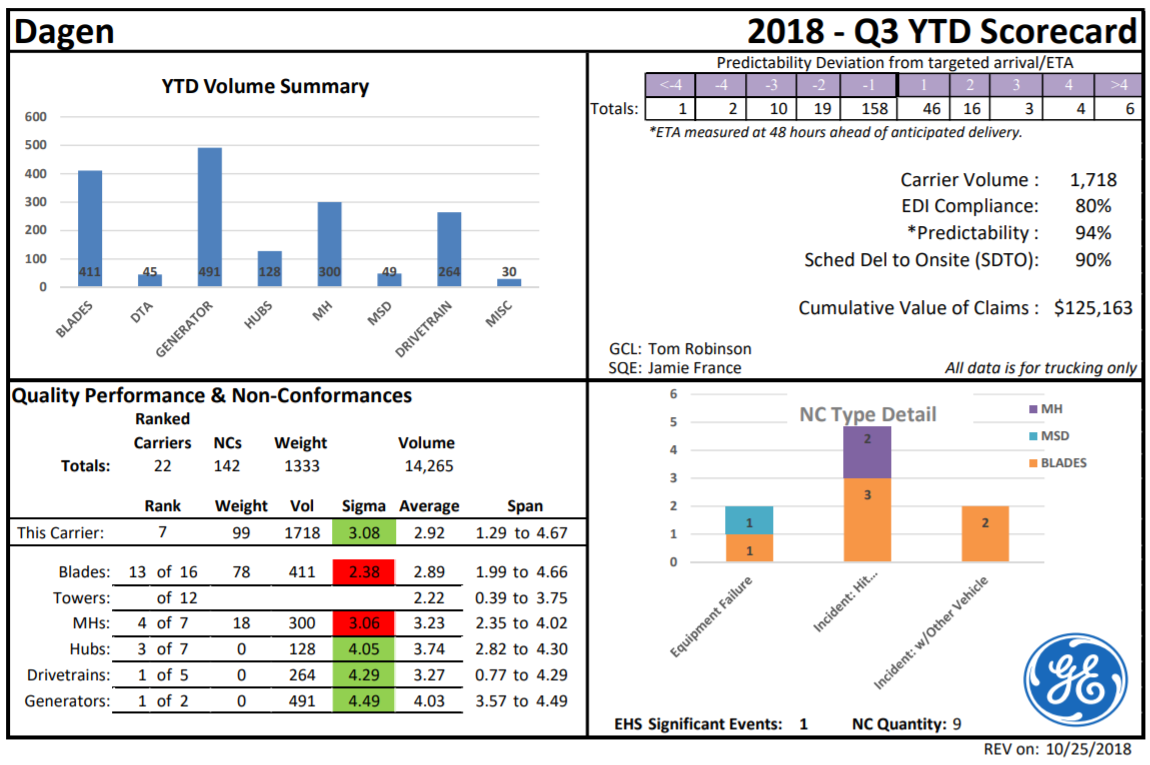 Example of a Scorecard
No NCs for early or late
Example of Incident Investigation & Root Cause Analysis
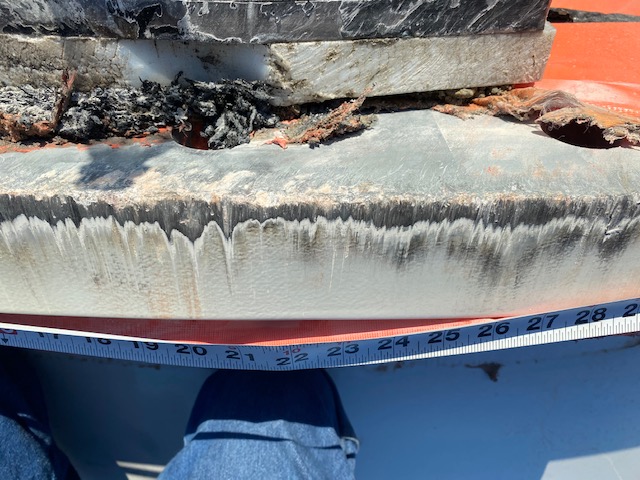 Description of Incident: 
Driver left the railyard in Tucson, and he was on his normal route. 
This was his fifth trip to White Hills on this route.  
All base tower drivers on this route have to raise their tower to get over the RR tracks and for the turn onto Cobb Road. 
The driver raised his tower, made it thru the turn, and replaced the sign that had to be removed.  At this point, the driver should have lowered the tower back to the permitted running height, but he did not do so.  
On Interstate 10, the tower hit the bridge at mile marker near 220, causing damage to the tower flange.  No injuries.
Containment:
Driver pulled off safely on an exit ramp. 
Site has refused section and planning on sending back to Tucson for repairs and to send a replacement Base.
Carrier has informed police of bridge hit.
Root Cause:
Lack of layers of defenses to mitigate risks of human error.
Example of Incident Investigation & Root Cause Analysis
REN-ONW Outbound Logistics 5 WHY
Tower base section hit a bridge
How is it possible that the driver can forget to lower back down? There are no visual indicators or technology in place, to ensure the tower is at its permitted load height.
RC1: Lack of layers of defenses to mitigate risks of human error. (visual indicators, technology solutions - Lidar, call in to dispatch)
Why was the Base higher than bridge? Driver had to raise section to clear RR tracks and forgot to lower back down.
Why did Base section hit a bridge? The tower base was higher than the height of bridge.
Other Risk Reduction Measures
Three Private Escorts per Blade & Tower

WITPAC -  Wind Industry Transportation Professional Advanced Certification

Welcome to WITPAC (2) – YouTube

Lockout / Tagout – LOTTO 

Route Survey Support
Site Monitors
Site Safety Auditors
Questions